กรอบแนวทางการขับเคลื่อนงาน กศน.ประจำปีงบประมาณ 2564 ของสำนักงาน กศน.จังหวัดนครศรีธรรมราชตาม 12 ภารกิจ “เร่งด่วน” ที่จะต้อง “จับต้องได้” ของเลขาธิการ กศน.(ดร.วรัท พฤกษาทวีกุล)
12 ภารกิจ “เร่งด่วน” ที่จะต้อง “จับต้องได้”
โครงการ/กิจกรรม กศน. จังหวัด
น้อมนำพระราโชบายด้านการศึกษาสู่การปฏิบัติ
ด้านที่ 1 มีทัศนคติที่ถูกต้องต่อบ้านเมือง
กิจกรรมพัฒนาคุณภาพผู้เรียน เช่น
- โครงการจิตอาสา
ส่งเสริมสถานที่การจัดกิจกรรมค่ายลูกเสือ –        ยุวกาชาดของสถานศึกษา
อบรมวิทยากรลูกเสือ-ยุวกาชาด
ส่งเสริมการประกวดความสามารถของนักศึกษา/โครงการ TO BE NUMBER ONE
 ด้านที่ 2 มีพื้นฐานชีวิตที่มั่นคง มีคุณธรรม
กิจกรรมพัฒนาคุณภาพผู้เรียน เช่น
- การรณรงค์ป้องกันและแก้ไขปัญหายาเสพติด TO BE NUMBER ONE /   กิจกรรมแข่งขันกีฬา กศน. ระดับจังหวัด
- กิจกรรมส่งเสริมคุณธรรม จริยธรรม
 ด้านที่ 3 มีงานทำ มีอาชีพ
- การสนับสนุนโครงการศูนย์ฝึกอาชีพชุมชน
- กิจกรรมพัฒนาสังคมและชุมชน
ภารกิจที่1 น้อมนำพระบรมราโชบายด้านการศึกษา สู่การปฏิบัติ หนึ่งชุมชน   หนึ่งนวัตกรรมการพัฒนาชุมชนถิ่นไทยงามเพื่อความกินดี อยู่ดี มีงานทำ
ด้านที่ 4 เป็นพลเมืองดี
- กิจกรรมส่งเสริมการอ่าน/ กิจกรรมห้องสมุดประชาชน/ กิจกรรมรถส่งเสริมการอ่านเคลื่อนที่ (รถโมบาย)
- ชมรมองค์กรนักศึกษา กศน.
2. “หนึ่งชุมชน หนึ่งนวัตกรรมการพัฒนาชุมชนถิ่นไทยงาม” เพื่อความกินดีอยู่ดี มีงานทำ
2.1 โครงการพัฒนาแหล่งเรียนรู้ “โคก หนอง นา โมเดล” สำนักงาน กศน.จังหวัดนครศรีธรรมราช
2.2 การจัดทำฐานข้อมูล และพัฒนา Big Data ของสำนักงาน กศน.จังหวัดนครศรีธรรมราช
2.3 พัฒนาครูภูมิปัญญา/แหล่งเรียนรู้ ในการจัดการเรียนรู้แก่นักศึกษา ประชาชน และชุมขน
2.4 ส่งเสริมการทำงานรุกถึงถิ่น ลุยถึงที่
2.5 กศน.งามตาประชาชื่นใจ
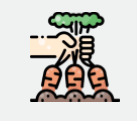 12 ภารกิจ “เร่งด่วน” ที่จะต้อง “จับต้องได้”
โครงการ/กิจกรรมของสถานศึกษา
ภารกิจที่1 น้อมนำพระบรมราโชบายด้านการศึกษา สู่การปฏิบัติ หนึ่งชุมชน   หนึ่งนวัตกรรมการพัฒนาชุมชนถิ่นไทยงามเพื่อความกินดี อยู่ดี มีงานทำ
น้อมนำพระราโชบายด้านการศึกษาสู่การปฏิบัติ
ด้านที่ 1 มีทัศนคติที่ถูกต้องต่อบ้านเมือง
กิจกรรมพัฒนาคุณภาพผู้เรียน เช่น
- กิจกรรมอบรมนักศึกษา/ส่งเสริมการเรียนรู้ประวัติศาสตร์ชาติไทย และบุญคุณของพระมหากษัตริย์ไทย / กิจกรรมเสริมสร้างความสามัคคี ปรองดอง สมานฉันท์ 
- การส่งเสริมศิลปวัฒนธรรม ประเพณีไทย / ส่งเสริมค่านิยมหลักคนไทย ใฝ่คุณธรรม – จริยธรรม / ส่งเสริมกิจกรรมทางศาสนาในวันสำคัญทางศาสนาแต่ละศาสนา
- กิจกรรมลูกเสือ – อาสายุวกาชาด
- ส่งเสริมการน้อมนำหลักปรัชญาเศรษฐกิจพอเพียงมาปฏิบัติตนและปฏิบัติตาม
องค์กรนักศึกษา กศน. เช่น
- กิจกรรมส่งเสริมการรักบ้านเกิด / การพัฒนาชุมชน ท้องถิ่นไทยงาม
- กิจกรรมจิตอาสา เราทำความดี เพื่อชาติ ศาสน์ กษัตริย์/ จิตอาสา กศน.พัฒนาชุมชน
- ส่งเสริมการน้อมนำหลักปรัชญาเศรษฐกิจพอเพียงมาปฏิบัติตนและปฏิบัติตาม
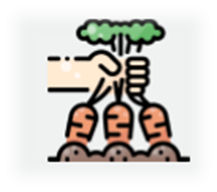 12 ภารกิจ “เร่งด่วน” ที่จะต้อง “จับต้องได้”
โครงการ/กิจกรรมของสถานศึกษา
ภารกิจที่1 น้อมนำพระบรมราโชบายด้านการศึกษา สู่การปฏิบัติ หนึ่งชุมชน   หนึ่งนวัตกรรมการพัฒนาชุมชนถิ่นไทยงามเพื่อความกินดี อยู่ดี มีงานทำ
ด้านที่ 2 มีพื้นฐานชีวิตที่มั่นคง มีคุณธรรม
กิจกรรมพัฒนาคุณภาพผู้เรียน เช่น
- กิจกรรมป้องกันและแก้ไขปัญหายาเสพติด (TO BE NUMBER ONE) / ศูนย์เพื่อนใจ ในสถานศึกษา/ กิจกรรมให้ความรู้ สู่สถานศึกษาสีขาว
- กิจกรรมแข่งขันกีฬา กศน. ระดับตำบล และระดับอำเภอ
- กิจกรรมอบรมให้ความรู้ บทบาทหน้าที่ของพลเมืองไทย ตามวิถีประชาธิปไตย / กิจกรรมส่งเสริมการใช้รถ ใช้ถนน ทุกคนปลอดภัย / ส่งเสริมการรู้เท่าทันเทคโนโลยี ทุกชีวีมีสุข
- กิจกรรมให้ความรู้เพศวิถีศึกษา
กิจกรรมเรียนรู้ตามหลักปรัชญาของเศรษฐกิจพอเพียง
กิจกรรมสอนเสริม ติวเข้ม
กิจกรรมการเรียนรู้เพื่อพัฒนาทักษะชีวิต
องค์กรนักศึกษา กศน. เช่น
- กิจกรรมส่งเสริมการดูแลลูกหลาน สืบสานประเพณี  วัฒนธรรม    นำคนดีสู่บ้านเกิด
- กิจกรรมอบรมลูกเสือมัคคุเทศน์/ กิจกรรมอบรมอาสา    ยุวกาชาด (หลักสูตรพื้นฐาน/การดูแลผู้สูงอายุ/ ปฐมพยาบาล/จิตอาสาบำเพ็ญประโยชน์ ฯลฯ)
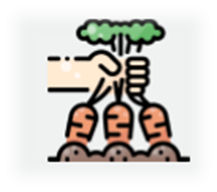 12 ภารกิจ “เร่งด่วน” ที่จะต้อง “จับต้องได้”
โครงการ/กิจกรรมของสถานศึกษา
ภารกิจที่1 น้อมนำพระบรมราโชบายด้านการศึกษา สู่การปฏิบัติ หนึ่งชุมชน หนึ่งนวัตกรรมการพัฒนาชุมชนถิ่นไทยงามเพื่อความกินดี อยู่ดี มีงานทำ
ด้านที่ 3 มีงานทำ มีอาชีพ
กิจกรรม เช่น
1. การสำรวจภูมิปัญญาท้องถิ่นทรงคุณค่าเพื่อการจัดการเรียนรู้อาชีพ / การอนุรักษ์ สืบสานอาชีพท้องถิ่น ชุมชน คนบ้านเรา / การยกย่องคนมีอาชีพ มีงานทำ “คนดี ศรี กศน.” / การสืบสาน พัฒนา ต่อยอดอาชีพจากภูมิปัญญาท้องถิ่นไทยงาม
2. โครงการศูนย์ฝึกอาชีพชุมชน (ตามบริบทพื้นที่) / กิจกรรม 1 ชุมชน /1 อาชีพ /1 นวัตกรรม
3. การพัฒนาหลักสูตรอาชีพตามบริบทท้องที่ ท้องถิ่นไทยงาม / จัดทำคู่มือการจัดการศึกษาต่อเนื่องตามสภาพบริบทท้องที่ ท้องถิ่นไทยงาม
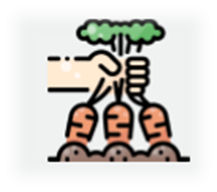 12 ภารกิจ “เร่งด่วน” ที่จะต้อง “จับต้องได้”
โครงการ/กิจกรรมของสถานศึกษา
ภารกิจที่1 น้อมนำพระบรมราโชบายด้านการศึกษา สู่การปฏิบัติ หนึ่งชุมชน หนึ่งนวัตกรรมการพัฒนาชุมชนถิ่นไทยงามเพื่อความกินดี อยู่ดี มีงานทำ
ด้านที่ 4 เป็นพลเมืองดี
กิจกรรมพัฒนาคุณภาพผู้เรียน เช่น
- การเรียนรู้ระบอบประชาธิปไตยอันมีพระมหากษัตริย์ทรงเป็นพระประมุข และกฎหมายที่เกี่ยวข้องในชีวิตประจำวัน
- กิจกรรมอนุรักษ์ทรัพยากรธรรมชาติและสิ่งแวดล้อม (ต้นน้ำ กลางน้ำ ปลายน้ำ) / กิจกรรมอนุรักษ์ชายหาดสะอ้าน ป้านปลาสะอาด คืนธรรมชาติสู่ท้องทะเล / คลองสวยน้ำใส / พลังงานทดแทน (แสงอาทิตย์)
องค์กรนักศึกษา กศน. เช่น 
 - อาสาสมัคร กศน. / กิจกรรมจิตอาสาบำเพ็ญประโยชน์/ กิจกรรมลูกเสือจิตอาสา กศน. / กิจกรรมสร้างคนดีให้สังคม / การบำเพ็ญประโยชน์พัฒนาชุมชนถิ่นไทยงามน่าอยู่
- กิจกรรมบรรณารักษ์อาสา นักจัดกิจกรรมรักการอ่าน
- กิจกรรมลูกเสือมัคคุเทศก์
- ชมรมขับขี่ปลอดภัย
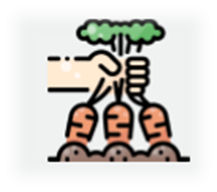 12 ภารกิจ “เร่งด่วน” ที่จะต้อง “จับต้องได้”
โครงการ/กิจกรรมของสถานศึกษา
2. “หนึ่งชุมชน หนึ่งนวัตกรรมการพัฒนาชุมชนถิ่นไทยงาม” เพื่อความกินดีอยู่ดี มีงานทำ
กิจกรรม เช่น
1. ให้ความรู้และจัดการเรียนรู้แก่นักศึกษา/ ประชาชนในพื้นที่ เกี่ยวกับ “โคก หนอง นา โมเดล” / ศาสตร์พระราชา เศรษฐกิจพอเพียง
2. จัดการเรียนรู้ด้วยการใช้โครงงาน / การบริหารจัดการขยะ
3. จัดทำและปรับปรุงฐานข้อมูลภูมิปัญญาท้องถิ่นและแหล่งเรียนรู้ในท้องถิ่น /การเรียนการสอนโดยใช้ปราชญ์ชุมชน ภูมิปัญญาและแหล่งเรียนรู้ในท้องถิ่น
4. การพัฒนาแหล่งเรียนรู้ / บ้านหนังสือชุมชน / พัฒนา กศน.งามตา ประชาชื่นใจ
5. ดำเนินงานลุกถึงถิ่น ลุยถึงที่
ภารกิจที่1 น้อมนำพระบรมราโชบายด้านการศึกษา สู่การปฏิบัติ หนึ่งชุมชน หนึ่งนวัตกรรมการพัฒนาชุมชนถิ่นไทยงามเพื่อความกินดี อยู่ดี มีงานทำ
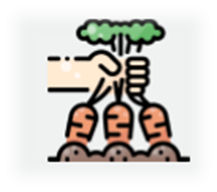 12 ภารกิจ “เร่งด่วน” ที่จะต้อง “จับต้องได้”
โครงการ/กิจกรรม กศน. จังหวัด
ภารกิจที่2 ขับเคลื่อนนโยบายของรัฐมนตรีว่าการกระทรวงศึกษาธิการ (นายณัฐพล ทีปสุวรรณ) และรัฐมนตรีช่วยกระทรวงศึกษาธิการ (ดร.กนกวรรณ วิลาวัลย์) ให้เกิดผลเป็นรูปธรรม
6.	โครงการพัฒนาเศรษฐกิจดิจิทัลด้วยการอบรมวิทยากร ครู ก ครู ข และ ครู ค
7.	ติดตามการดำเนินงาน กศน. 5 ดี พรีเมี่ยม
8.	พัฒนาศักยภาพครู และบุคลากรที่เกี่ยวข้อง ด้านการจัดการเรียนการสอนออนไลน์ กศน.
9.	สร้างเครือข่าย และบูรณาการการทำงานร่วมกับเครือข่าย
10. ประชาสัมพันธ์ ผลิตภัณฑ์ Brand กศน. ของ กศน.อำเภอ
11. ศูนย์การเรียนรู้ทุกช่วงวัย
1.	โครงการพัฒนาแนวทางการขับเคลื่อนงาน กศน. ประจำปีงบประมาณ 
พ.ศ.2564 ของสำนักงาน กศน.จังหวัดนครศรีธรรมราช
2.	การพิจารณาปรับลดวิชาเลือก หลักสูตรการศึกษานอกระบบระดับการศึกษา
ขั้นพื้นฐาน พุทธศักราช 2551 สำนักงาน กศน.จังหวัดนครศรีธรรมราช
3.	การคัดเลือกหลักสูตรอาชีพตามแนวทางการดำเนินงานการจัดการศึกษาต่อเนื่อง (ฉบับปรับปรุง พ.ศ.2561)
4.	โครงการชี้แจงและพัฒนาวิทยากรการจัดการศึกษาต่อเนื่อง
5.	พัฒนาหลักสูตรอาชีพ
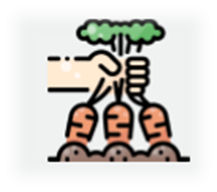 12 ภารกิจ “เร่งด่วน” ที่จะต้อง “จับต้องได้”
โครงการ/กิจกรรมของสถานศึกษา
1.	กิจกรรมพัฒนาคุณภาพผู้เรียน เช่น กิจกรรมพัฒนาวิชาการ     ติวเข้ม    สอนเสริม การอบรมให้ความรู้เกี่ยวกับ ICT
2.พัฒนา กศน.ตำบลให้เป็น กศน. 5 ดี พรีเมี่ยม
3.	จัดการเรียนการสอนออนไลน์ กศน.
4.	ดำเนินการหลักสูตรพัฒนาอาชีพให้ตรงตามความต้องการของประชาชน สร้างอาชีพเพื่อการมีงานทำ
5.	สร้างเครือข่าย และบูรณาการการทำงานร่วมกับเครือข่าย
6.	พัฒนาผลิตภัณฑ์ Brand กศน.(1 อำเภอ 1 แบรนด์) ผลิตภัณฑ์ สินค้า บริการ
7. จัดสถานที่สำหรับวางจำหน่ายผลิตภัณฑ์ Brand กศน.   เช่น กศน.อำเภอ ห้องสมุดประชาชน 
8.	โครงการพัฒนาเศรษฐกิจดิจิทัลด้วยการอบรมประชาชน    โดยใช้หลักสูตร Digital Literacy เน้นการใช้งานโปรแกรมสำนักงาน เพื่อเพิ่มโอกาสในการมีงานทำและหลักสูตรการค้าออนไลน์
9.	คัดเลือกผู้ประสบความสำเร็จจากหลักสูตรการค้าออนไลน์ อำเภอละ 1 ท่าน
10.โครงการพัฒนาทักษะภาษาอังกฤษเพื่อการพัฒนาอาชีพ    (การบริการ การท่องเที่ยว เกษตรเชิงท่องเที่ยว การค้าขาย)
11.ดำเนินการศูนย์การเรียนรู้ทุกช่วงวัย/ โครงการคลังความรู้ (TKP) กศน.
12.สร้างการเรียนรู้ให้กับประชาชน ในทุกกลุ่มเป้าหมายโดยเฉพาะกลุ่มผู้สูงอายุ ผู้พิการ ตาม”ยุทธศาสตร์ชาติภาคปฏิบัติ ร่วมขยับขับเคลื่อนภาครัฐเพื่อประชาชน” ของนายกรัฐมนตรี
13.พัฒนาหลักสูตร ปวช.โดยเน้นให้ผู้เรียนมีอาชีพ มีงานทำ     และเพิ่มปริมาณนักศึกษาอย่างมีคุณภาพ ตามนโยบายของรัฐมนตรีว่าการกระทรวงศึกษาธิการ
14.การจัดเก็บข้อมูลคลังปัญญาผู้สูงอายุ
ภารกิจที่2 ขับเคลื่อนนโยบายของรัฐมนตรีว่าการกระทรวงศึกษาธิการ (นายณัฐพล ทีปสุวรรณ) และรัฐมนตรีช่วยกระทรวงศึกษาธิการ (ดร.กนกวรรณ วิลาวัลย์) ให้เกิดผลเป็นรูปธรรม
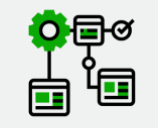 12 ภารกิจ “เร่งด่วน” ที่จะต้อง “จับต้องได้”
โครงการ/กิจกรรม กศน. จังหวัด
โครงการ/กิจกรรมของสถานศึกษา
ภารกิจที่3 เร่งผลักดัน ร่างพระราชบัญญัติส่งเสริมการเรียนรู้ตลอดชีวิต พ.ศ.... ให้สำเร็จ และปรับโครงสร้างการบริหารและอัตรากำลังให้สอดคล้องกับบริบทการเปลี่ยนแปลง เร่ง “การสรรหา บรรจุ แต่งตั้งที่มีประสิทธิภาพ”
1.การสร้างการรับรู้และประชาสัมพันธ์เกี่ยวกับร่างพระราชบัญญัติส่งเสริมการเรียนรู้ตลอดชีวิต พ.ศ....      แก่บุคลากรในสังกัดสำนักงาน กศน.จังหวัดนครศรีธรรมราช 
2.ประชุมผู้บริหารและบุคลากรเพื่อสร้างความเข้าใจเกี่ยวกับร่างพระราชบัญญัติส่งเสริมการเรียนรู้ตลอดชีวิต พ.ศ....
1.การสร้างการรับรู้และประชาสัมพันธ์เกี่ยวกับร่างพระราชบัญญัติส่งเสริมการเรียนรู้ตลอดชีวิต พ.ศ....                แก่บุคลากรในสังกัดสำนักงาน กศน.จังหวัด
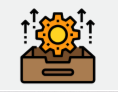 12 ภารกิจ “เร่งด่วน” ที่จะต้อง “จับต้องได้”
โครงการ/กิจกรรม กศน. จังหวัด
6. พัฒนาศักยภาพครู และบุคลากรที่เกี่ยวข้อง ด้านการจัดการเรียนการสอนออนไลน์ กศน.
    - การจัดทำห้องเรียนออนไลน์ Google Classroom
         - สร้างเนื้อหา
         - สร้างสื่อการสอน
         - จัดทำแบบประเมินผลออนไลน์
         - จัดทำคู่มือการใช้ห้องเรียนออนไลน์
7. ฝึกทบทวนวิทยากรลูกเสือจากครูที่ผ่านหลักสูตร WB (หลักสูตรลูกเสือสองท่อน)
8. อบรมครูที่ไม่ผ่านหลักสูตร BTC เพื่อเป็นวิทยากรในการให้ความรู้นักศึกษา
9. อบรมวิทยากรยุวกาชาดหลักสูตรพื้นฐาน
10.อบรมแกนนำองค์กรนักศึกษาระดับจังหวัดและครูผู้รับผิดชอบ
11.โครงการจัดการศึกษาเพื่อแก้ไขปัญหาภาวะซึมเศร้า (ผู้สูงอายุ และกลุ่มผู้ป่วยภาวะซึมเศร้า
1. กิจกรรมพัฒนาคุณภาพผู้เรียนเช่น
-     โครงการจิตอาสา
ส่งเสริมสถานที่การจัดกิจกรรมค่ายลูกเสือ –        ยุวกาชาดของสถานศึกษา
2. การพิจารณาปรับลดวิชาเลือก หลักสูตรการศึกษานอกระบบระดับการศึกษาขั้นพื้นฐาน พุทธศักราช 2551 สำนักงาน กศน.จังหวัดนครศรีธรรมราช
3. การคัดเลือกหลักสูตรอาชีพตามแนวทางการดำเนินงานการจัดการศึกษาต่อเนื่อง (ฉบับปรับปรุง พ.ศ.2561)
4.โครงการอบรมและพัฒนาวิทยากรวิชาชีพหลักสูตรระยะสั้น
5. พัฒนาหลักสูตรอาชีพ
ภารกิจที่4 ปรับปรุงพัฒนาหลักสูตร ทุกระดับ ทุกประเภท ให้ทันสมัย สอดคล้องกับบริบทสภาวะปัจจุบันและความต้องการของผู้เรียน Credit Bank System /E-exam รวมทั้งส่งเสริมกิจกรรมการพัฒนาผู้เรียนด้วยกระบวนการลูกเสือยุวกาชาด เพื่อสร้างคนดี มีระเบียบวินัย และมีทัศนคติที่ดีต่อบ้านเมือง
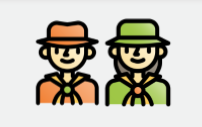 12 ภารกิจ “เร่งด่วน” ที่จะต้อง “จับต้องได้”
โครงการ/กิจกรรมของสถานศึกษา
1. กิจกรรมพัฒนาคุณภาพผู้เรียนเช่น
- โครงการจิตอาสา กศน. พัฒนาชุมชน
      - โครงการลูกเสือ – ยุวกาชาด
2. การจัดการศึกษาต่อเนื่อง
3. กิจกรรมพัฒนาสังคมและชุมชน
4. จัดการเรียนการสอนออนไลน์ กศน.
5. ดำเนินการหลักสูตรพัฒนาอาชีพให้ตรงตามความต้องการของประชาชนสร้างอาชีพเพื่อการมีงานทำ
6.ดำเนินการจัดหลักสูตรพัฒนาอาชีพให้เหมาะสมกับผู้สูงอายุและผู้พิการ เพื่อการมีงานทำ
7. พัฒนาผลิตภัณฑ์ Brand กศน.
8. โครงการพัฒนาเศรษฐกิจดิจิทัลด้วยการอบรมประชาชน โดยใช้หลักสูตร Digital Literacy เน้นการใช้งานโปรแกรมสำนักงาน เพื่อเพิ่มโอกาสในการมีงานทำและหลักสูตรการค้าออนไลน์
9. โครงการประเมินเทียบระดับการศึกษา
10. อบรมแกนนำองค์กรนักศึกษาระดับอำเภอ
11. โครงการประวัติศาสตร์ชาติไทยระลึกถึงบุญคุณของพระมหากษัตริย์/
โครงการส่งเสริมประชาธิปไตยในสถานศึกษา
ภารกิจที่4 ปรับปรุงพัฒนาหลักสูตร ทุกระดับ ทุกประเภท ให้ทันสมัย สอดคล้องกับบริบทสภาวะปัจจุบันและความต้องการของผู้เรียน Credit Bank System /E-exam รวมทั้งส่งเสริมกิจกรรมการพัฒนาผู้เรียนด้วยกระบวนการลูกเสือยุวกาชาด เพื่อสร้างคนดี มีระเบียบวินัย และมีทัศนคติที่ดีต่อบ้านเมือง
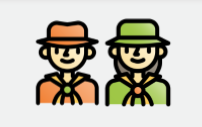 12 ภารกิจ “เร่งด่วน” ที่จะต้อง “จับต้องได้”
โครงการ/กิจกรรม กศน. จังหวัด
ภารกิจที่5 พัฒนา Big Data ของ กศน.ที่ทันสมัย รวดเร็ว และทันที”ข้อมูล และสารสนเทศ กศน.ที่ทันสมัย จะปรากฎบนหน้าจอมือถือทันที เมื่อคุณต้องการ รวมทั้งการสื่อสารและประชาสัมพันธ์งานของ กศน.ต้องมีประสิทธิภาพและเกิดประสิทธิผล”ตีฆ้องร้องป่าว ข่าวชาว กศน.”
1. การจัดทำฐานข้อมูล และพัฒนาระบบบริหารจัดการ Big Data ของสำนักงาน กศน.จังหวัดนครศรีธรรมราช (ข้อ 1 และ 2 ของอำเภอ)
2. อำนวยความสะดวกแก่สถานศึกษาในการปรับปรุงข้อมูลตามโครงการคลังความรู้ (TKP) กศน.
3. ติดตามและประสานงานการรายงานผลการดำเนินงาน กศน.ในระบบ DMIS
4. จัดทำและพัฒนาระบบรายงานผลการดำเนินงานของสำนักงาน กศน.จังหวัดนครศรีธรรมราช
ประชาสัมพันธ์การดำเนินงานของสำนักงาน กศน.จังหวัดนครศรีธรรมราช ผ่านทางช่องทางออนไลน์ เช่น YouTube Facebook เว็บไซต์ onie pr ของสำนักงาน
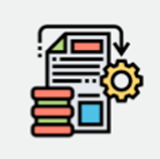 12 ภารกิจ “เร่งด่วน” ที่จะต้อง “จับต้องได้”
โครงการ/กิจกรรมของสถานศึกษา
1. สำรวจ บันทึกและปรับปรุงฐานข้อมูล 5 ด้าน 
              1. แหล่งเรียนรู้ (สถานที่)
     2. ภูมิปัญญา (บุคคล)
              3. อาชีพท้องถิ่น/ชุมชน (วิเคราะห์อาชีพที่สอดคล้อง มีความเป็นไปได้ ที่เหมาะกับบริบท)
              4. ประชากรศึกษา (ข้อมูลประชากรแต่ละพื้นที่)
              5. เครือข่าย
2. รายงานผลการดำเนินงาน ในระบบรายงานผลการดำเนินงานของสำนักงาน กศน.จังหวัดนครศรีธรรมราช
              1. การศึกษาต่อเนื่อง
              2. พื้นฐาน
              3. อัธยาศัย
              4. สนองนโยบายเร่งด่วน (ปัญหาไม่มีข้อมูลรวม เพื่อใช้ในการปรับปรุงแผนใช้รายงานไปที่กรมได้)
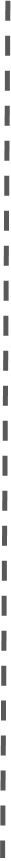 ภารกิจที่5 พัฒนา Big Data ของ กศน.ที่ทันสมัย รวดเร็ว และทันที”ข้อมูล และสารสนเทศ กศน.ที่ทันสมัย จะปรากฎบนหน้าจอมือถือทันที เมื่อคุณต้องการ รวมทั้งการสื่อสารและประชาสัมพันธ์งานของ กศน.ต้องมีประสิทธิภาพและเกิดประสิทธิผล”ตีฆ้องร้องป่าว ข่าวชาว กศน.”
3. รายงานผลการดำเนินงาน กศน. ระบบ DMIS
4. จัดทำและปรับปรุงข้อมูลตามโครงการคลังความรู้ (TKP) กศน.
ประชาสัมพันธ์การดำเนินงานของกศน.อำเภอ กศน.ตำบล และห้องสมุดประชาชน ผ่านทางช่องทางออนไลน์ เช่น YouTube Facebook เว็บไซต์ onie pr ของสำนักงาน กศน.
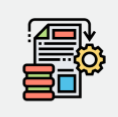 12 ภารกิจ “เร่งด่วน” ที่จะต้อง “จับต้องได้”
โครงการ/กิจกรรม กศน. จังหวัด
โครงการ/กิจกรรมของสถานศึกษา
1. การจัดทำฐานข้อมูล และพัฒนาระบบบริหารจัดการ Big Data ของสำนักงาน กศน.จังหวัดนครศรีธรรมราช
2. อำนวยความสะดวกแก่สถานศึกษาในการปรับปรุงข้อมูลตามโครงการคลังความรู้ (TKP) กศน.
3. โครงการพัฒนาเศรษฐกิจดิจิทัลด้วยการอบรมวิทยากร ครู ก ครู ข และ ครู ค
4. ศูนย์การเรียนรู้ทุกช่วงวัย
5. พัฒนาศักยภาพครู และบุคลากรที่เกี่ยวข้อง ด้านการจัดการเรียนการสอนออนไลน์ กศน.
6.ประชุมเจ้าหน้าที่ห้องสมุด/บรรณารักษ์
7. ส่งเสริมการใช้รถส่งเสริมการอ่าน
1. จัดทำและปรับปรุงฐานข้อมูลภูมิปัญญาท้องถิ่นและแหล่งเรียนรู้ในท้องถิ่น
2. ดำเนินการศูนย์การเรียนรู้ทุกช่วงวัย/ โครงการคลังความรู้ (TKP) กศน.
3. โครงการพัฒนาเศรษฐกิจดิจิทัลด้วยการอบรมประชาชน โดยใช้หลักสูตร Digital Literacy เน้นการใช้งานโปรแกรมสำนักงาน เพื่อเพิ่มโอกาสในการมีงานทำและหลักสูตรการค้าออนไลน์
4. พัฒนาสื่อการสอนให้เหมาะสมกับกลุ่มผู้เรียน
5. จัดกิจกรรมการเรียนรู้ ผ่านทางระบบออนไลน์ เช่น Google Classroom YouTube Facebook
6. จัดกิจกรรมส่งเสริมการอ่านของห้องสมุดผ่านระบบออนไลน์ / ห้องสมุดลุยถึงถิ่น รุกถึงที่
7. สำรวจข้อมูลสารสนเทศระดับการศึกษาของประชากรในชุมชน
ภารกิจที่6 พัฒนาระบบการเรียนรู้ Online Digital Learning Platform รองรับ Deep และ Digital Science Museum ศูนย์การเรียนรู้ทุกช่วงวัย รวมทั้งสื่อการเรียนการสอน แหล่งเรียนรู้ในทุกกลุ่มเป้าหมาย “เรียนรู้ได้ทุกที่ ทุกเวลา”
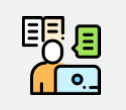 12 ภารกิจ “เร่งด่วน” ที่จะต้อง “จับต้องได้”
โครงการ/กิจกรรม กศน. จังหวัด
โครงการ/กิจกรรมของสถานศึกษา
1. พัฒนาศักยภาพผู้บริหาร ครูและบุคลากรให้มีความสามารถด้านดิจิทัลเพิ่มขึ้น
2. โครงการพัฒนาเศรษฐกิจดิจิทัลด้วยการอบรมวิทยากร ครู ก ครู ข และ ครู ค
3. พัฒนาศักยภาพครู และบุคลากรที่เกี่ยวข้อง ด้านการจัดการเรียนการสอนออนไลน์ กศน.
4. การพัฒนาระบบสนับสนุนการปฏิบัติงาน เช่น หนังสือรับรอง การประเมินพนักงานราชการผ่านเว็บ
1. โครงการพัฒนาเศรษฐกิจดิจิทัลด้วยการอบรมประชาชน โดยใช้หลักสูตร Digital Literacy เน้นการใช้งานโปรแกรมสำนักงาน เพื่อเพิ่มโอกาสในการมีงานทำและหลักสูตรการค้าออนไลน์
2. พัฒนาสื่อการสอนให้เหมาะสมกับกลุ่มผู้เรียน
3. จัดกิจกรรมการเรียนรู้ ผ่านทางระบบออนไลน์ เช่น Google Classroom YouTube Facebook
4. จัดกิจกรรมส่งเสริมการอ่านของห้องสมุดผ่านระบบออนไลน์
5. 1 คน 1 หลักสูตรออนไลน์ (เป็นตัวชี้วัดในการประเมิน)
ภารกิจที่7 ส่งเสริมการพัฒนา ความสามารถด้านดิจิทัล Digital Literacy ให้กับบุคลากร กศน.ทุกระดับ และกลุ่มเป้าหมายทุกกลุ่ม
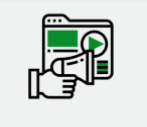 12 ภารกิจ “เร่งด่วน” ที่จะต้อง “จับต้องได้”
โครงการ/กิจกรรม กศน. จังหวัด
1. การพิจารณาปรับลดวิชาเลือก หลักสูตรการศึกษานอกระบบระดับการศึกษาขั้นพื้นฐาน พุทธศักราช 2551 สำนักงาน กศน.จังหวัดนครศรีธรรมราช
2. การคัดเลือกหลักสูตรอาชีพตามแนวทางการดำเนินงานการจัดการศึกษาต่อเนื่อง (ฉบับปรับปรุง พ.ศ.2561)
3. โครงการชี้แจงและพัฒนาวิทยากรการจัดการศึกษาต่อเนื่อง
4. พัฒนาหลักสูตรอาชีพ
ภารกิจที่8 ส่งเสริม สนับสนุนการฝึกอาชีพ เพื่ออการมีงานทำ Re-Skill Up –Skill และออกใบรับรองความรู้ความสามารถ
5. โครงการพัฒนาเศรษฐกิจดิจิทัลด้วยการอบรมวิทยากร ครู ก ครู ข     และ ครู ค
6. สร้างเครือข่าย และบูรณาการการทำงานร่วมกับเครือข่าย
7. ประชาสัมพันธ์ ผลิตภัณฑ์ Brand กศน. ของ กศน.อำเภอ
8. ศูนย์การเรียนรู้ทุกช่วงวัย
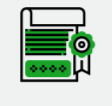 12 ภารกิจ “เร่งด่วน” ที่จะต้อง “จับต้องได้”
โครงการ/กิจกรรม กศน. จังหวัด
1. การพิจารณาปรับลดวิชาเลือก หลักสูตรการศึกษานอกระบบระดับการศึกษาขั้นพื้นฐาน พุทธศักราช 2551 สำนักงาน กศน.จังหวัดนครศรีธรรมราช
2. การคัดเลือกหลักสูตรอาชีพตามแนวทางการดำเนินงานการจัดการศึกษาต่อเนื่อง (ฉบับปรับปรุง พ.ศ.2561)
3. โครงการชี้แจงและพัฒนาวิทยากรการจัดการศึกษาต่อเนื่อง
4. พัฒนาหลักสูตรอาชีพ
5. โครงการพัฒนาเศรษฐกิจดิจิทัลด้วยการอบรมวิทยากร ครู ก ครู ข    และ ครู ค
6. สร้างเครือข่าย และบูรณาการการทำงานร่วมกับเครือข่าย
7. ประชาสัมพันธ์ ผลิตภัณฑ์ Brand กศน. ของ กศน.อำเภอ
8. ศูนย์การเรียนรู้ทุกช่วงวัย
9.พัฒนาครูและวิทยากรเกี่ยวกับการขายสินค้า เช่น เทคนิคการขาย การเขียนคำบรรยาย/เรื่องราว/อรรถประโยชน์ของสินค้า
ภารกิจที่8 ส่งเสริม สนับสนุนการฝึกอาชีพ เพื่ออการมีงานทำ Re-Skill Up –Skill และออกใบรับรองความรู้ความสามารถ
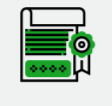 12 ภารกิจ “เร่งด่วน” ที่จะต้อง “จับต้องได้”
โครงการ/กิจกรรมของสถานศึกษา
1. ดำเนินการหลักสูตรพัฒนาอาชีพให้ตรงตามความต้องการของประชาชน สร้างอาชีพเพื่อการมีงานทำ
2. จัดทำวุฒิบัตรการจบหลักสูตรพัฒนาอาชีพ หรือใบรับรองการจบหลักสูตร
3. สร้างเครือข่าย และบูรณาการการทำงานร่วมกับเครือข่าย ในการวางจำหน่ายผลิตภัณฑ์/สินค้า เช่น ร้านค้าชุมชน หน่วยงานราชการ เอกชน ฯลฯ
4. พัฒนาผลิตภัณฑ์ Brand กศน. เช่น ให้ความรู้ด้านบรรจุภัณฑ์ เพื่อยกระดับผลิตภัณฑ์/สินค้า(1 อำเภอ 1 แบรนด์/ 1 อำเภอ 1 นวัตกรรม)
5. จัดสถานที่สำหรับวางจำหน่ายผลิตภัณฑ์ Brand กศน. เช่น กศน.อำเภอ ห้องสมุดประชาชน
6. โครงการพัฒนาเศรษฐกิจดิจิทัลด้วยการอบรมประชาชน โดยใช้หลักสูตร Digital Literacy เน้นการใช้งานโปรแกรมสำนักงาน เพื่อเพิ่มโอกาสในการมีงานทำและหลักสูตรการค้าออนไลน์
7. คัดเลือกผู้ประสบความสำเร็จจากหลักสูตรการค้าออนไลน์ อำเภอละ 1 ท่าน
8. โครงการพัฒนาทักษะภาษาอังกฤษเพื่อการพัฒนาอาชีพ 
9. ดำเนินการศูนย์การเรียนรู้ทุกช่วงวัย/ โครงการคลังความรู้ (TKP) กศน.
10. โครงการสำรวจความต้องการและจัดทำฐานข้อมูลด้านอาขีพ
11 โครงการพัฒนาวิทยากรการจัดการศึกษาต่อเนื่องสู่วิทยากรมืออาชีพ
12 โครงการตลาดร่วมใจชุมชนคน กศน.
13. โครงการเชื่อมโยงเครือข่ายอาขีพระดับสถานศึกษา
14. โครงการสัมมนาเปิดโลกอาชีพ
15. โครงการสร้างงาน สร้างอาชีพ
ภารกิจที่8 ส่งเสริม สนับสนุนการฝึกอาชีพ เพื่ออการมีงานทำ Re-Skill Up –Skill และออกใบรับรองความรู้ความสามารถ
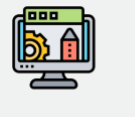 12 ภารกิจ “เร่งด่วน” ที่จะต้อง “จับต้องได้”
โครงการ/กิจกรรม กศน. จังหวัด
ภารกิจที่9 ส่งเสริมการมีส่วนร่วม กับทุกภาคเครือข่ายและภาคเอกชนในการฝึกอาชีพและส่งเสริมการตลาดเพื่อยกระดับผลิตภัณฑ์/สินค้า กศน.ขยายช่องทางการจำหน่าย
1. โครงการพัฒนาเศรษฐกิจดิจิทัลด้วยการอบรมวิทยากร ครู ก ครู ข และ ครู ค
2. สร้าง ประสานเครือข่าย และบูรณาการการทำงานร่วมกับเครือข่าย ในการวางจำหน่ายผลิตภัณฑ์/สินค้า เช่น ร้านค้าชุมชน หน่วยงานราชการ เอกชน ฯลฯ 
3. ประชาสัมพันธ์ ผลิตภัณฑ์ Brand กศน. ของ กศน.อำเภอ เช่น การร่วมจัดแสดงผลิตภัณฑ์/สินค้า ในการจัดงานของหน่วยงานต่าง ๆ ฯลฯ
4. พัฒนาครูและวิทยากรเกี่ยวกับการขายสินค้า เช่น เทคนิคการขาย การเขียนคำบรรยาย/เรื่องราว/อรรถประโยชน์ของสินค้า
5. ส่งเสริมกิจกรรมเปิดโลกอาชีพ กศน.
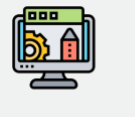 12 ภารกิจ “เร่งด่วน” ที่จะต้อง “จับต้องได้”
โครงการ/กิจกรรมของสถานศึกษา
ภารกิจที่9 ส่งเสริมการมีส่วนร่วม กับทุกภาคเครือข่ายและภาคเอกชนในการฝึกอาชีพและส่งเสริมการตลาดเพื่อยกระดับผลิตภัณฑ์/สินค้า กศน.ขยายช่องทางการจำหน่าย
1. ดำเนินการหลักสูตรพัฒนาอาชีพให้ตรงตามความต้องการของประชาชน สร้างอาชีพเพื่อการมีงานทำ
2. จัดทำวุฒิบัตรการจบหลักสูตรพัฒนาอาชีพ หรือใบรับรองการจบหลักสูตร
3. สร้างเครือข่าย และบูรณาการการทำงานร่วมกับเครือข่าย ในการวางจำหน่ายผลิตภัณฑ์/สินค้า เช่น ร้านค้าชุมชน หน่วยงานราชการ เอกชน ฯลฯ
4. พัฒนาผลิตภัณฑ์ Brand กศน. เช่น ให้ความรู้ด้านบรรจุภัณฑ์ เพื่อยกระดับผลิตภัณฑ์/สินค้า (เช่น เทคนิคการขาย การเขียนคำบรรยาย/เรื่องราว/อรรถประโยชน์ของสินค้า)
5. จัดสถานที่สำหรับวางจำหน่ายผลิตภัณฑ์ Brand กศน. เช่น กศน.อำเภอ ห้องสมุดประชาชน
6. โครงการพัฒนาเศรษฐกิจดิจิทัลด้วยการอบรมประชาชน โดยใช้หลักสูตร Digital Literacy เน้นการใช้งานโปรแกรมสำนักงาน เพื่อเพิ่มโอกาสในการมีงานทำและหลักสูตรการค้าออนไลน์
7. คัดเลือกผู้ประสบความสำเร็จจากหลักสูตรการค้าออนไลน์ อำเภอละ 1 ท่าน
8. โครงการพัฒนาทักษะภาษาอังกฤษเพื่อการพัฒนาอาชีพ 
9. ดำเนินการศูนย์การเรียนรู้ทุกช่วงวัย/ โครงการคลังความรู้ (TKP) กศน.
10. โครงการสำรวจความต้องการและจัดทำฐานข้อมูลด้านอาขีพ
11 โครงการพัฒนาวิทยากรการจัดการศึกษาต่อเนื่องสู่มืออาชีพ
12 โครงการตลาดร่วมใจชุมชนคน กศน.
13. โครงการเชื่อมโยงเครือข่ายอาขีพระดับสถานศึกษา
14. โครงการสัมมนาเปิดโลกอาชีพ
15. โครงการสร้างงาน สร้างอาชีพ
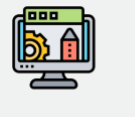 12 ภารกิจ “เร่งด่วน” ที่จะต้อง “จับต้องได้”
โครงการ/กิจกรรม กศน. จังหวัด
โครงการ/กิจกรรมของสถานศึกษา
ภารกิจที่10 ซ่อมแซม ฟื้นฟู อาคาร สถานที่ สิ่งแวดล้อมของสำนักงานทุกแห่ง และแหล่งเรียนรู้ทุกแห่ง ให้สะอาด ปลอดภัย พร้อมให้บริการด้วยมิตรไมตรี “กศน. งามตา ประชาชื่นใจ”
1. โครงการ กศน.งามตา ประชาชื่นใจ ระดับ กศน.ตำบล กศน.อำเภอ ห้องสมุดประชาชน
2. พัฒนา กศน.ตำบลให้เป็น กศน. 5 ดี พรีเมี่ยม
3. กิจกรรมพัฒนาคุณภาพผู้เรียน เช่น ลูกเสือ – ยุวกาชาด จิตอาสา ฯลฯ
4. กิจกรรม 5 ส
5. กิจกรรมพัฒนา กศน.ตำบลสัญจร เพื่อการเยี่ยมชมและร่วมพัฒนา
กิจกรรมองค์กรนักศึกษา
6. ขอรับสนับสนุนงบประมาณ งบลงทุนซ่อมแซมอาคารห้องสมุดประชาชน ตามความจำเป็น
1. โครงการ กศน.งามตา ประชาชื่นใจ ระดับ จังหวัด
2. สนับสนุนการพัฒนา กศน.ตำบลให้เป็น กศน.       5 ดี พรีเมื่ยม ตามระเบียบที่เกี่ยวข้อง
3. กิจกรรมพัฒนาคุณภาพผู้เรียน เช่น ลูกเสือ –      ยุวกาชาด จิตอาสา ของนักศึกษา กศน. จาก กศน.อำเภอ
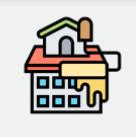 12 ภารกิจ “เร่งด่วน” ที่จะต้อง “จับต้องได้”
โครงการ/กิจกรรม กศน. จังหวัด
โครงการ/กิจกรรมของสถานศึกษา
ภารกิจที่11 จัดกิจกรรมส่งเสริมความสัมพันธ์ ของชาว กศน. “กศน.เกมส์”และกิจกรรมเชื่อมความสัมพันธ์ของพี่น้องชาว กศน.
1. โครงการจัดตั้งชมรม คน กศน. (ผู้บริหาร / ครูอาสาสมัคร / ครู กศน.ตำบล / ข้าราชการครู /บรรณารักษ์/ คลังสมอง(ผู้เกษียณ) พี่น้องชาว กศน.)
2. โครงการ กศน.เพื่อพี่น้องเรียนรู้สู่ความสำเร็จ
3. โครงการประชุมสัญจร (ผู้บริหาร / ครู / บรรณารักษ์ ฯลฯ) / ประชุมบุคลากร รวมพล คนรัก กศน. (ทุกเดือน)
4. โครงการแข่งขันกีฬา กศน. ระดับตำบล ระดับอำเภอ ระดับจังหวัด ระดับศูนย์อ่าวไทย ระดับภาคใต้ และ ระดับประเทศ
5. โครงการรวมพลังสร้างสรรค์ วัน กศน. (8 กันยายน)
1. การจัดตั้งชมรม คน กศน. (ผู้บริหาร / ครูอาสาสมัคร / ครู กศน.ตำบล / ข้าราชการครู /บรรณารักษ์/ คลังสมอง(ผู้เกษียณ) พี่น้องชาว กศน.)
2. โครงการ กศน.เพื่อพี่น้องเรียนรู้สู่ความสำเร็จ
3. โครงการประชุมสัญจร (ผู้บริหาร / ครู / บรรณารักษ์ ฯลฯ) / ประชุมบุคลากร รวมพล คนรัก กศน. (ทุกเดือน)
4. โครงการแข่งขันกีฬา กศน. ระดับตำบล ระดับอำเภอ ระดับจังหวัด
5. โครงการรวมพลังสร้างสรรค์ วัน กศน. (8 กันยายน)
6. องค์กรนักศึกษา กศน. เช่น กิจกรรมช่วยเหลือให้นักศึกษาได้พัฒนาความรู้และจบการศึกษา (เพื่อนช่วยเพื่อน) กิจกรรมส่งเสริมให้นักศึกษาร่วมดำเนินงานกับกศน.ตำบล กศน.อำเภอ กิจกรรมส่งเสริมนักศึกษาให้ร่วมบำเพ็ญประโยชน์ต่อสังคม
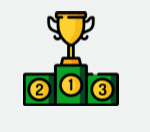 12 ภารกิจ “เร่งด่วน” ที่จะต้อง “จับต้องได้”
โครงการ/กิจกรรม กศน. จังหวัด
โครงการ/กิจกรรมของสถานศึกษา
ภารกิจที่12 บูรณาการร่วมกับ หน่วยงานต่างๆ ในสังกัดกระทรวงศึกษาธิการ ทั้งในส่วนกลางและส่วนภูมิภาค “ทีม กศน.” “ทีมกระทรวงศึกษาธิการ
1. การพัฒนาแนวทางการขับเคลื่อนงาน กศน. ประจำปีงบประมาณ พ.ศ.2564 ของสำนักงาน กศน.จังหวัดนครศรีธรรมราช
2. ประชุมประสานแผนและติดตามการดำเนินงานเพื่อเพิ่มประสิทธิผลการดำเนินงาน 
3. พัฒนาศักยภาพบุคลากรเพื่อเพิ่มประสิทธิผลในการปฏิบัติงาน (ประชุมผู้บริหารประจำเดือน)
4. ประชุมชี้แจงการปฏิบัติงานของพนักงานราชการ (ครูอาสาสมัครฯ กศน., ครู กศน.ตำบล)
1. ประชุมชี้แจงการขับเคลื่อนงาน กศน. และการปฏิบัติงานแก่บุคลากรในสังกัด
2. ดำเนินงานตามคำสั่งคณะทำงานต่าง ๆ ที่ได้รับมอบหมาย
3. การบูรณาการแผนปฏิบัติการร่วมกับภาคีเครือข่าย
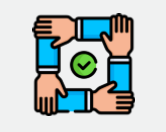